Symposium on International Rulemaking for Automated/Autonomous Connected Vehicles 2025
Date & Time: 18th Apr 2025, 14:00-17:05 JST
Venue: TODA HALL & CONFERENCE TOKYO, Hall A
Sponsored by Automated Driving Center 
in Institute for Automotive Innovation and Technology Standardization
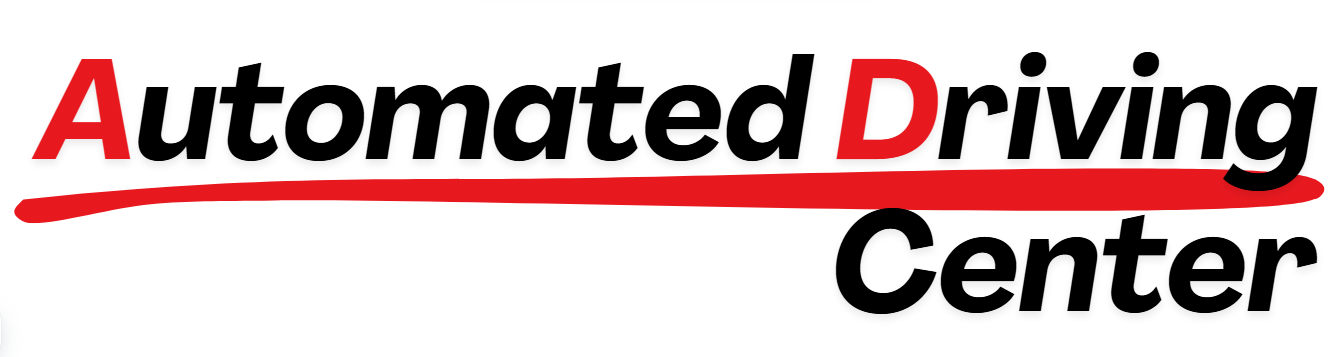 Program
Profile
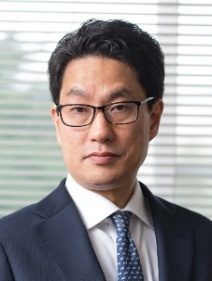 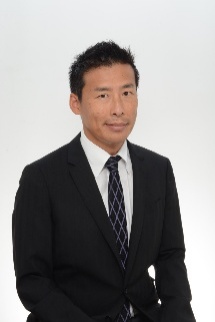 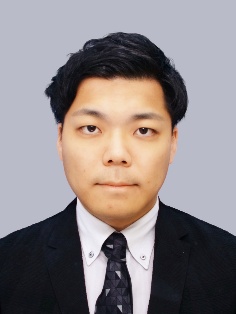 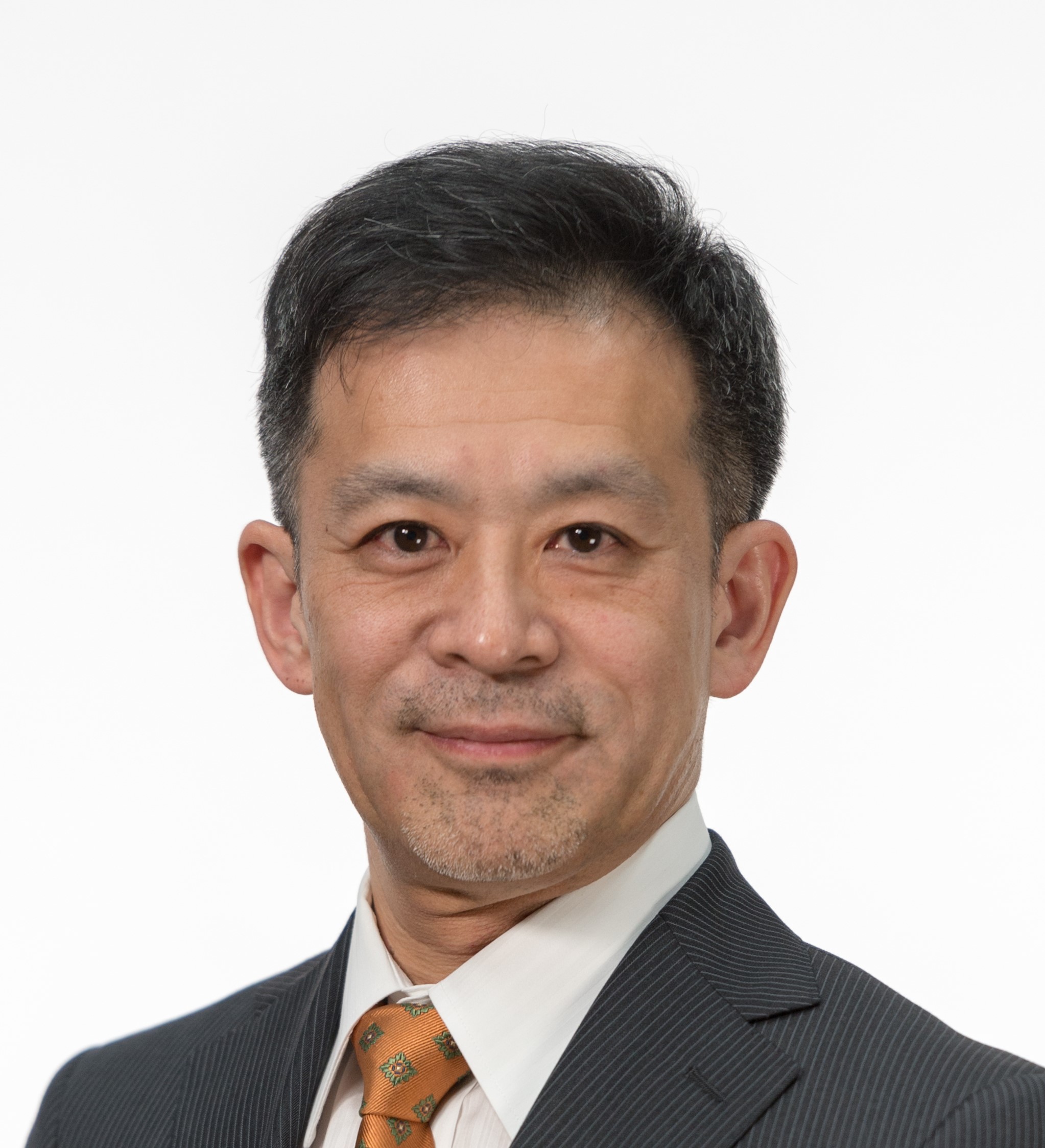 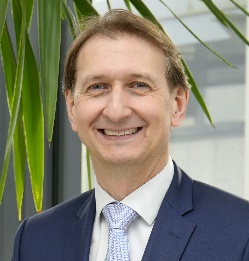 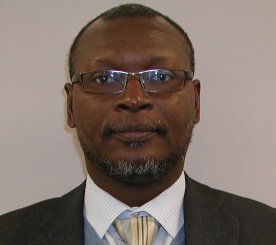 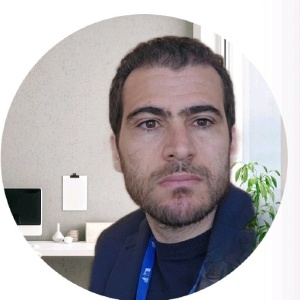 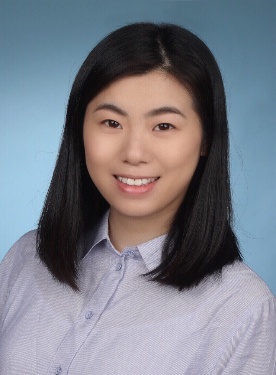 Please give us your feedback.
https://forms.office.com/r/3ECBpZXd0r
The presentation materials are available 
at the following link:
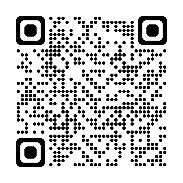 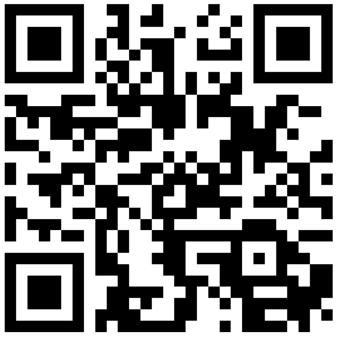 https://www.jasic.org/ACV/
Secretariat:
Japan Automobile Standards Internationalization Center
Japan Automobile Transport Technology Association

7F, Zennihon Truck Sogo Kaikan., 3-2-5 Yotsuya, Shinjuku-ku, Tokyo 160-0004, JAPAN 
TEL: 03-5362-7751
E-mail: jasic@jasic.org
URL: http://www.jasic.org/